Государственное бюджетное специальное (коррекционное) образовательное учреждение школа-интернат I-II вида
г. Тихорецка, Краснодарского края
Дикие и домашние животные. Развитие слухового восприятия, 1 класс,программа специальных (коррекционных) образовательных учреждений I вида.
Автор: Зенова Елена Константиновна,
учитель слуховой работы
Кто это?
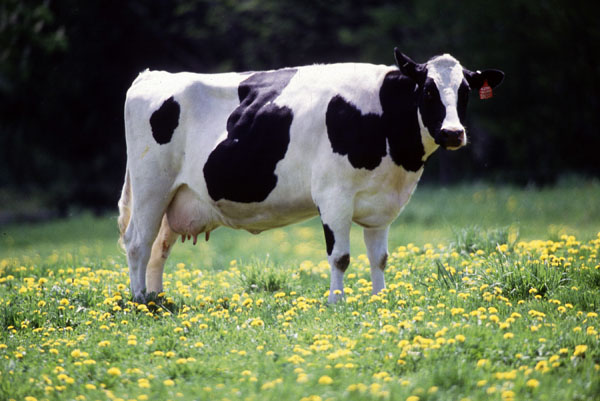 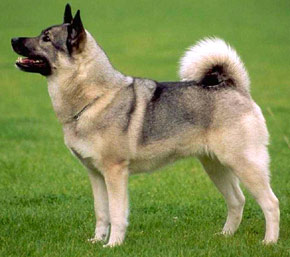 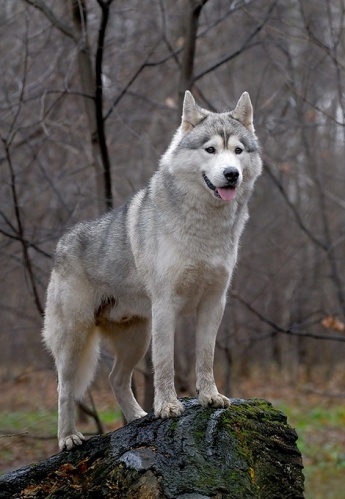 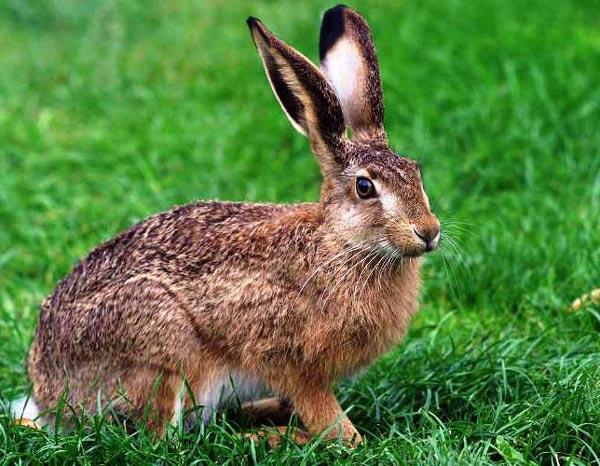 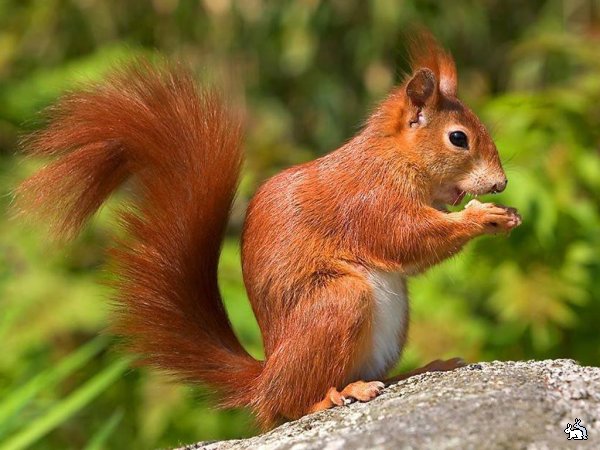 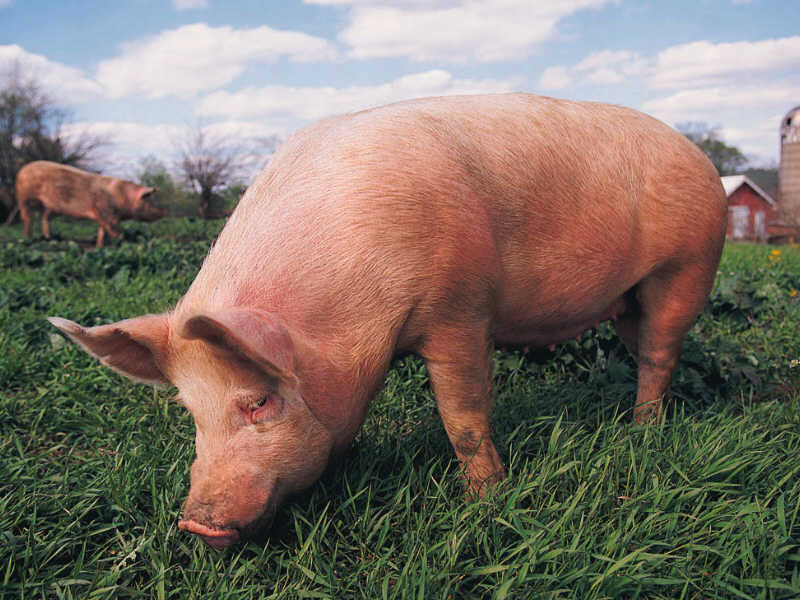 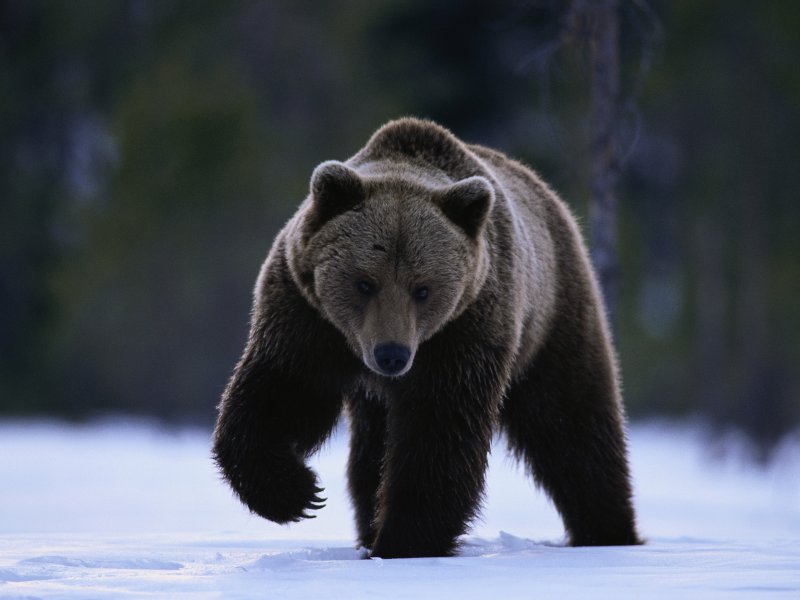 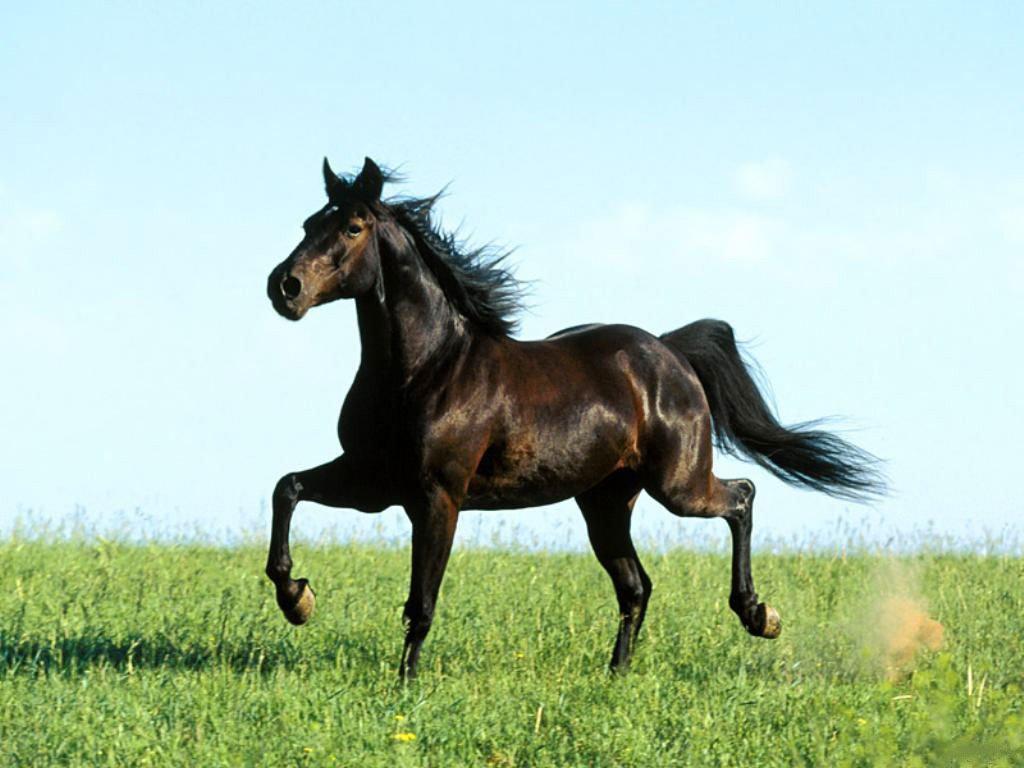 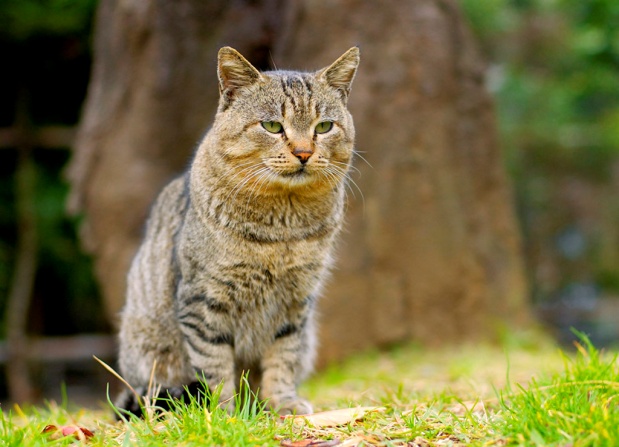 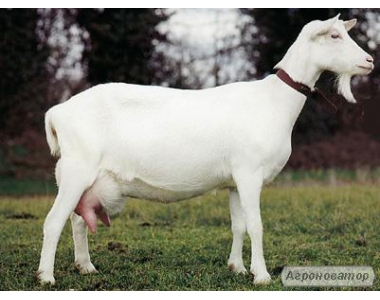 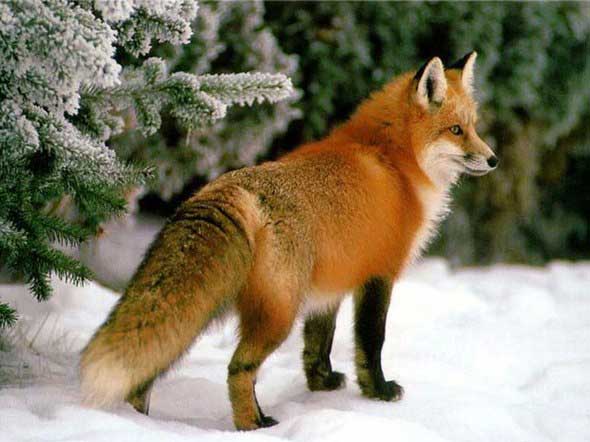 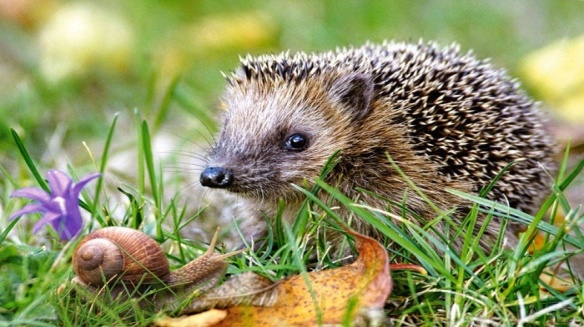 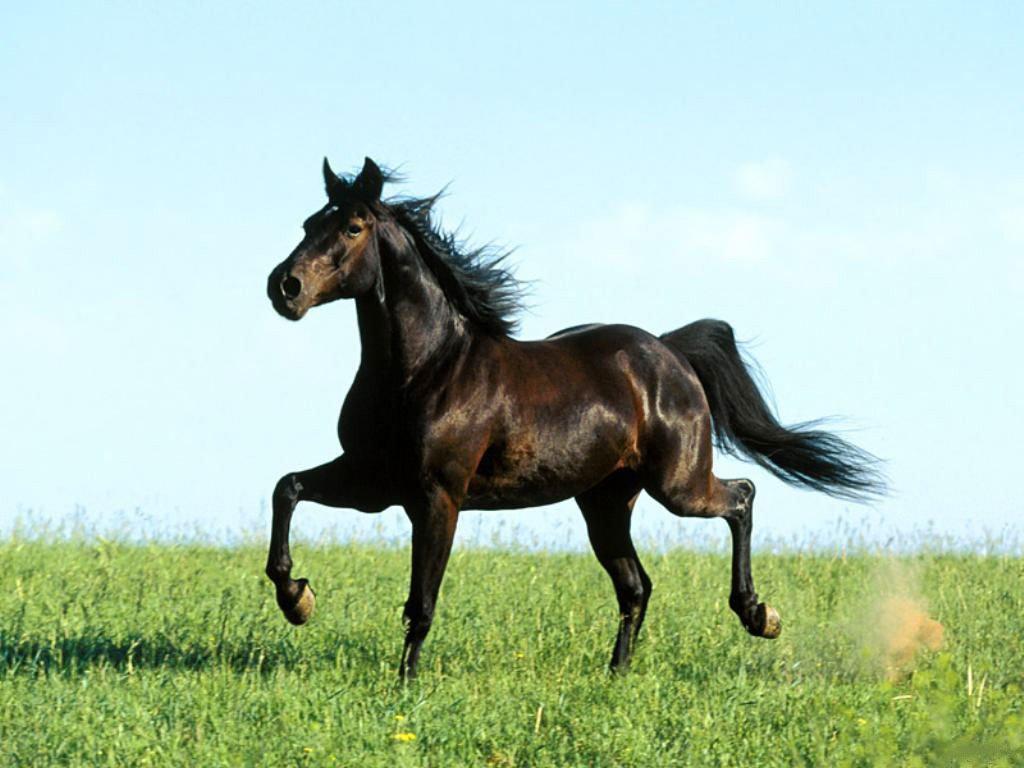 Лошадь
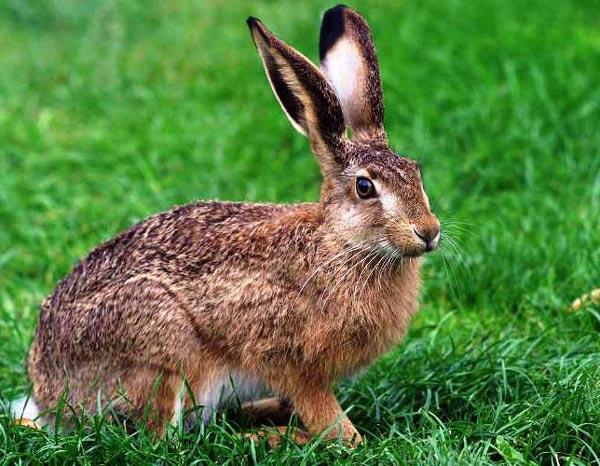 Заяц
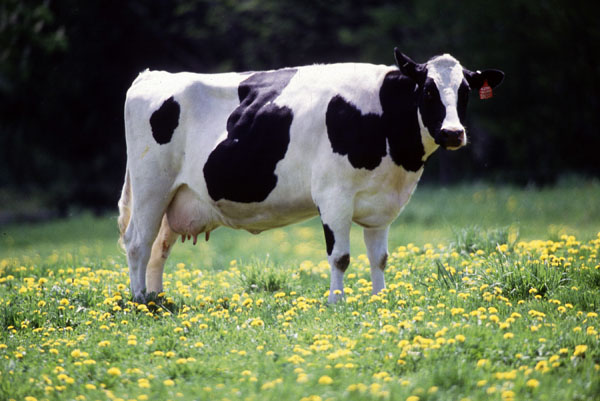 Корова
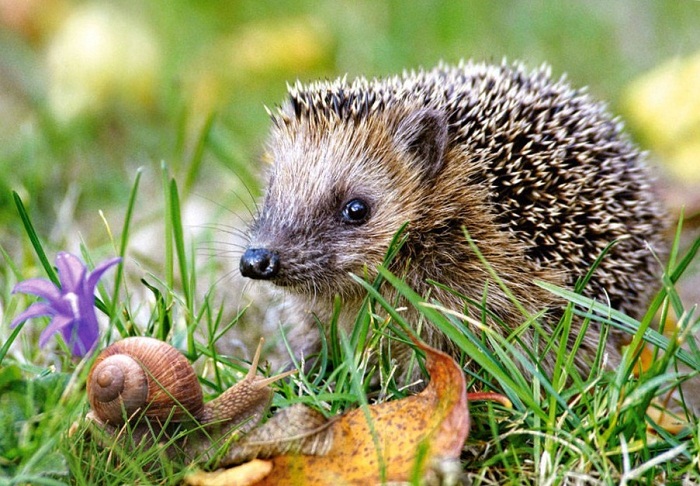 Ёж
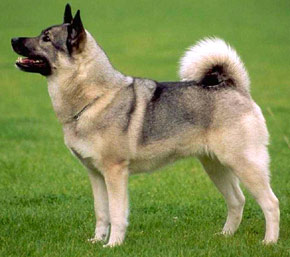 Собака
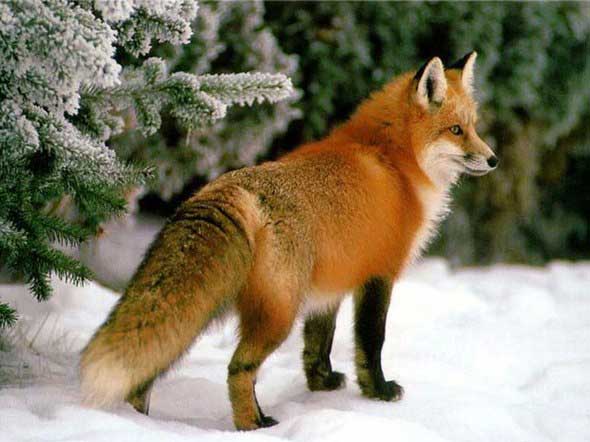 Лиса
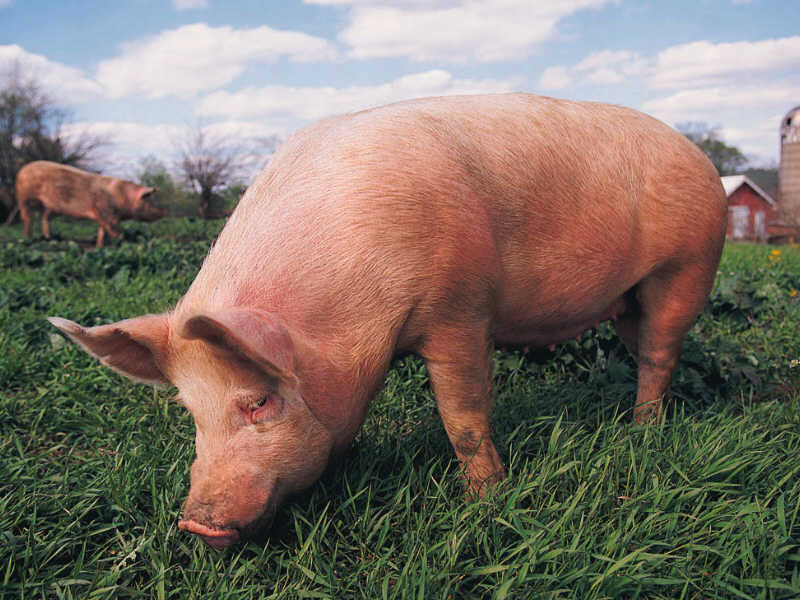 Свинья
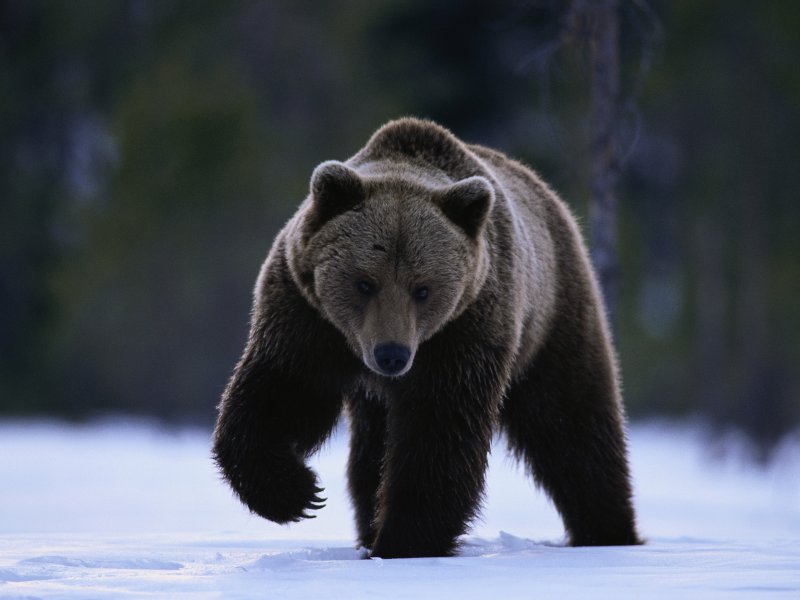 Медведь
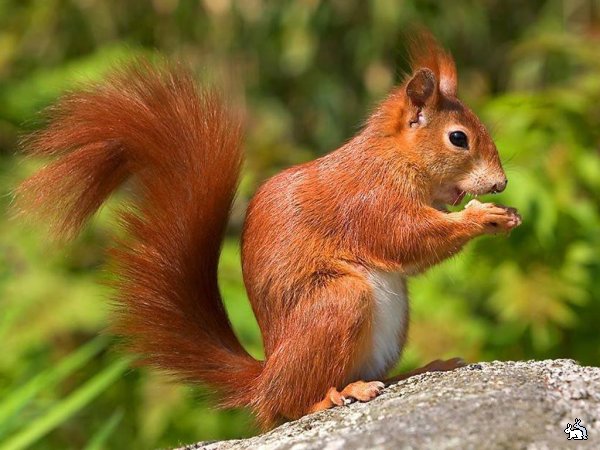 Белка
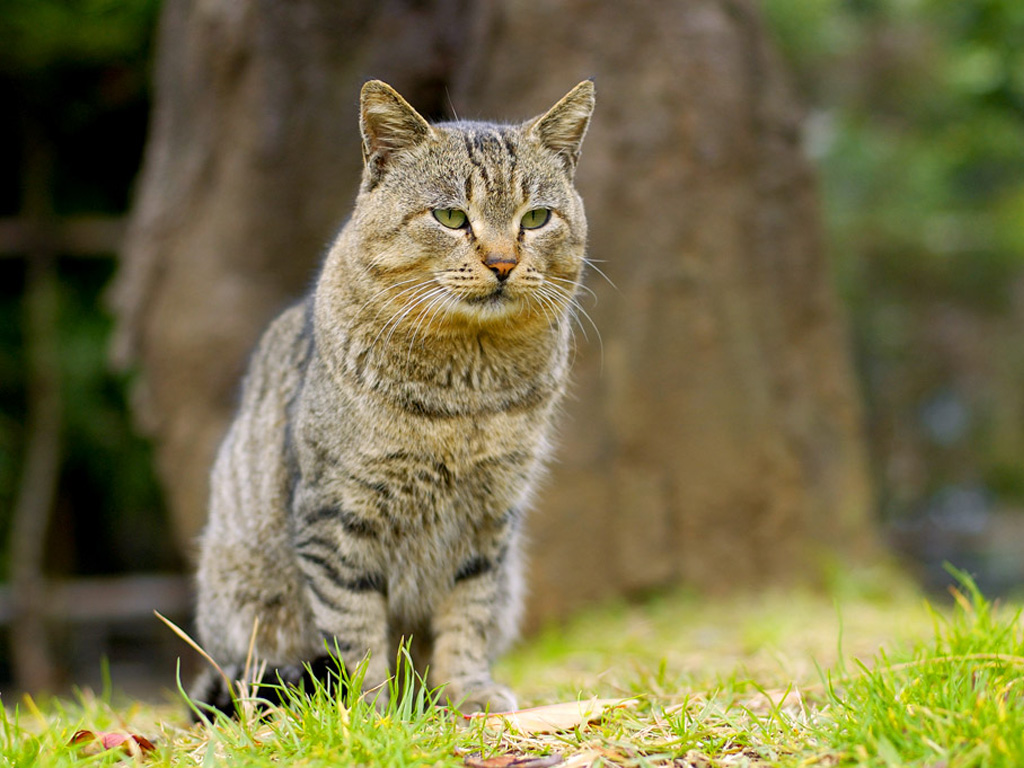 Кошка
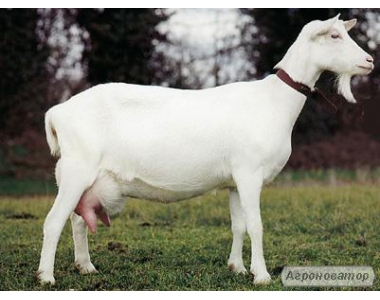 Коза
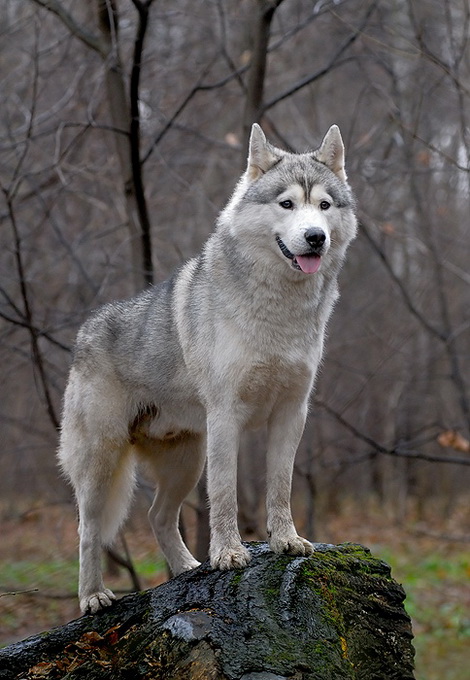 Волк
Домашние животные
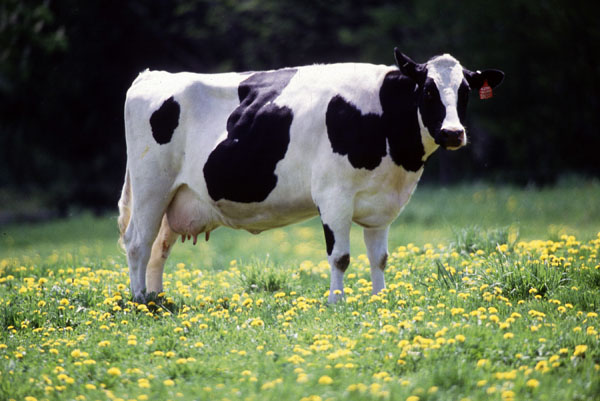 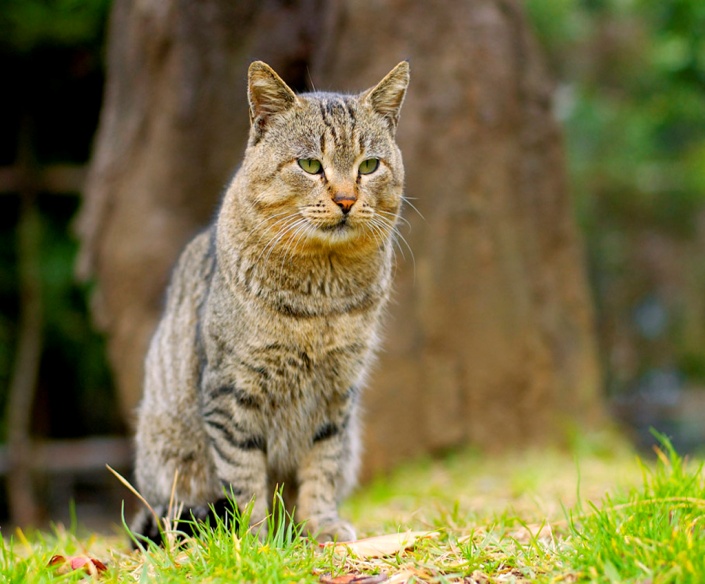 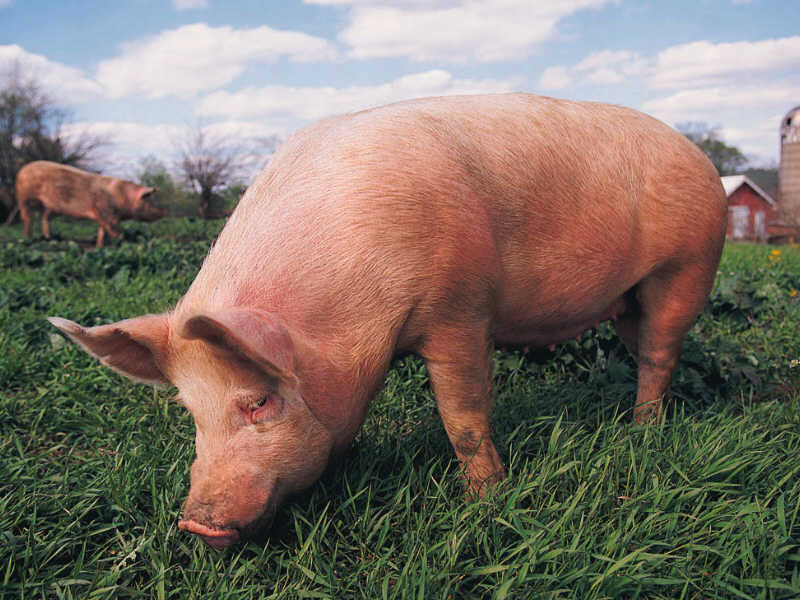 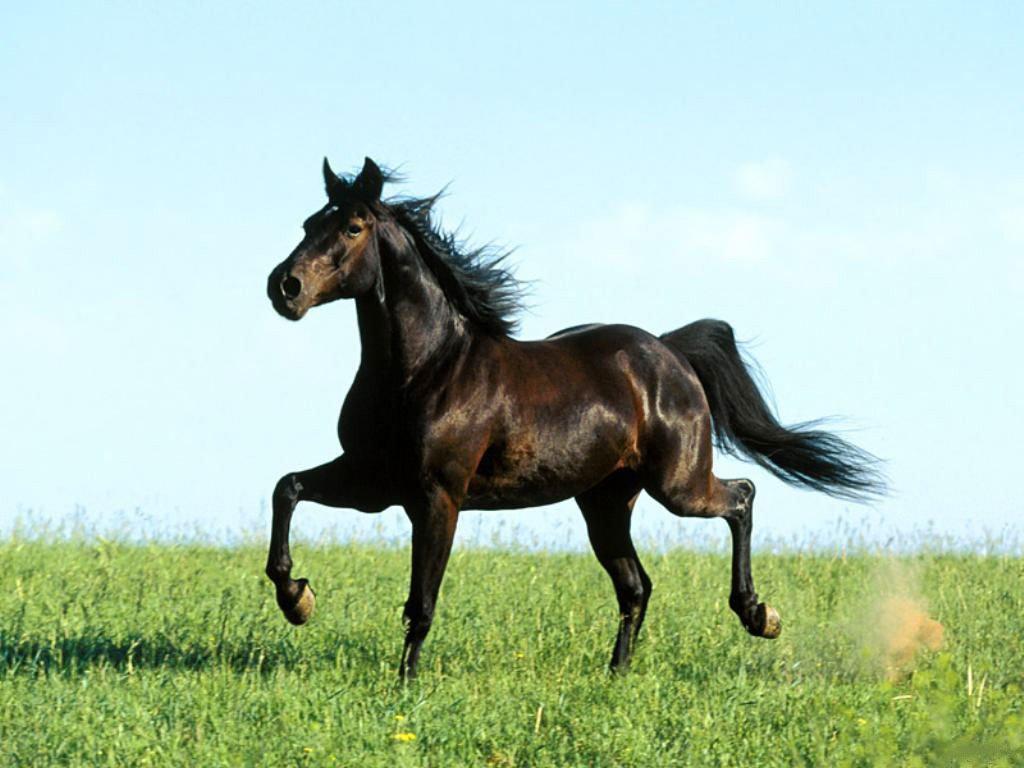 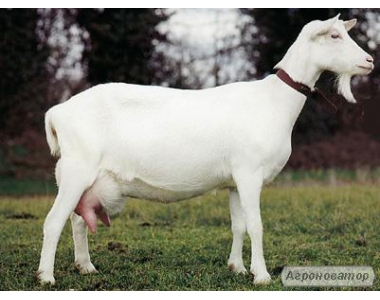 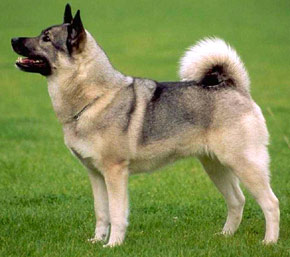 Кто заботится об этих животных?
О домашних животных заботится                       	человек
Послушай, повтори: лошадь, корова, собака, свинья, кошка, коза, домашние животные
Кто заботится об этих животных?
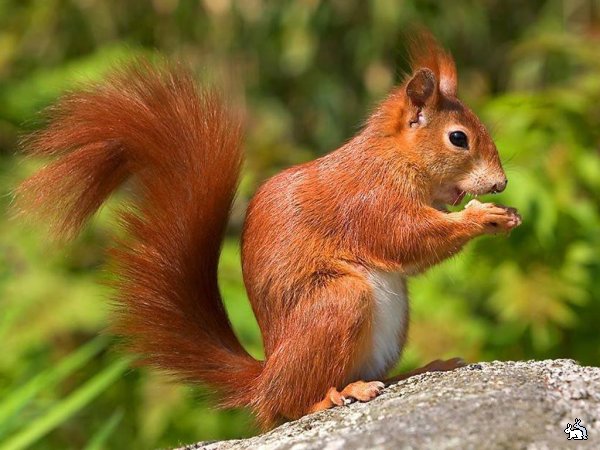 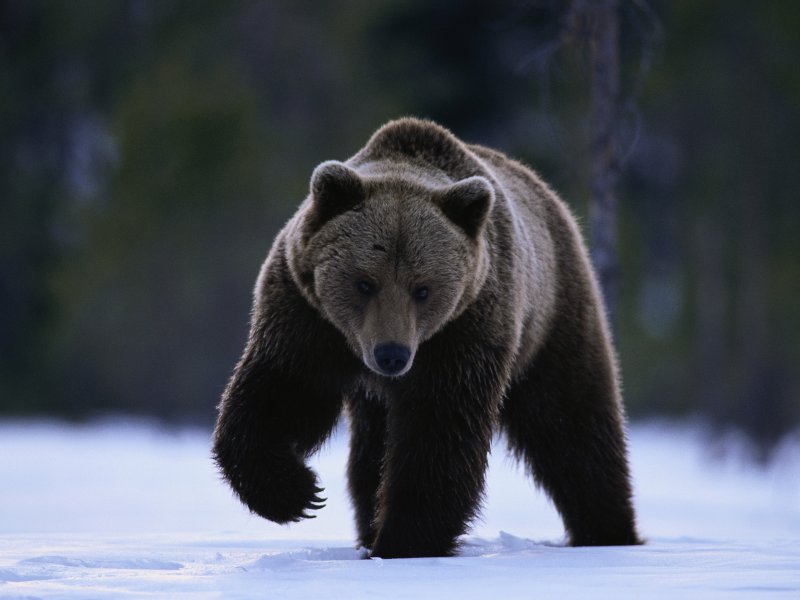 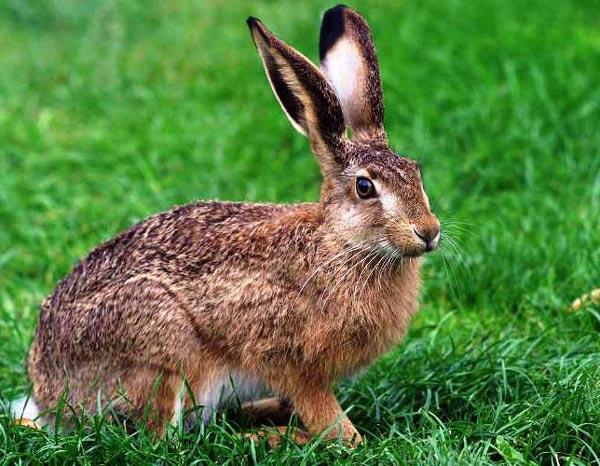 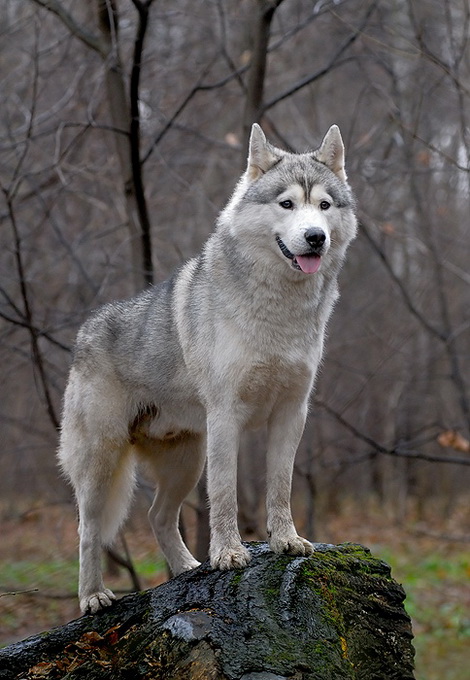 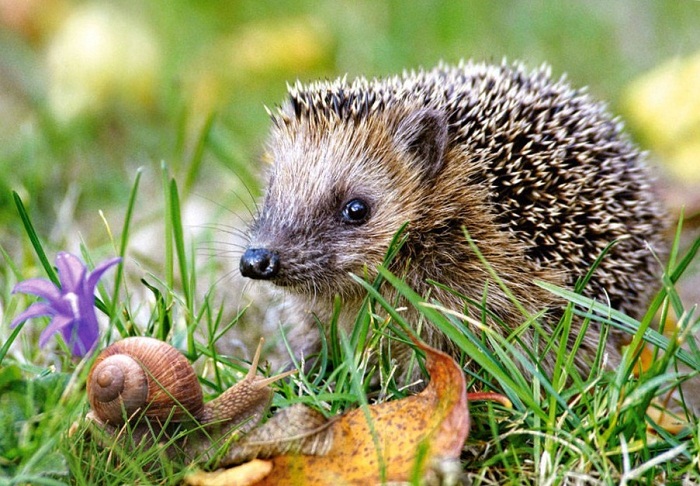 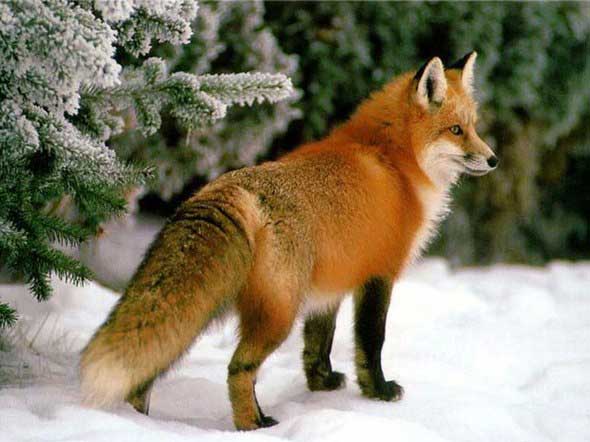 Дикие животные заботятся сами о себе
Послушай, повтори: белка, волк, медведь, лиса, ёж, заяц, дикие животные
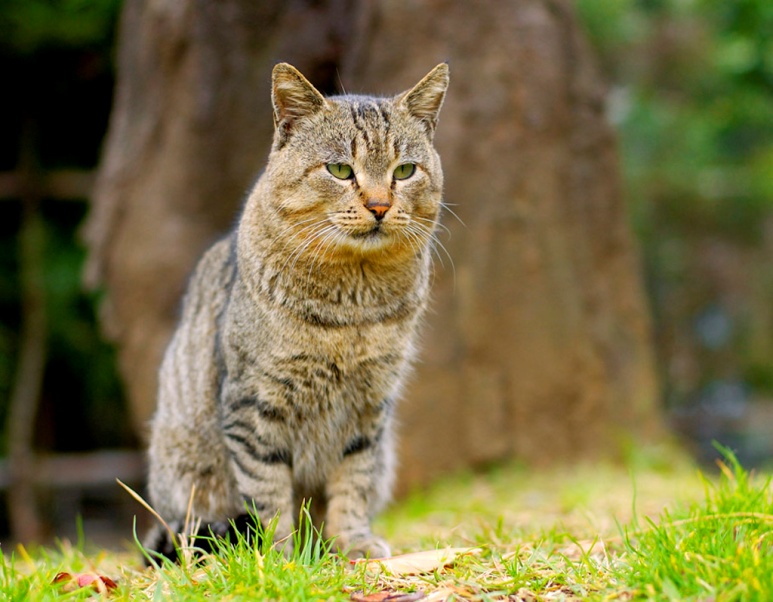 Где живут домашние животные?
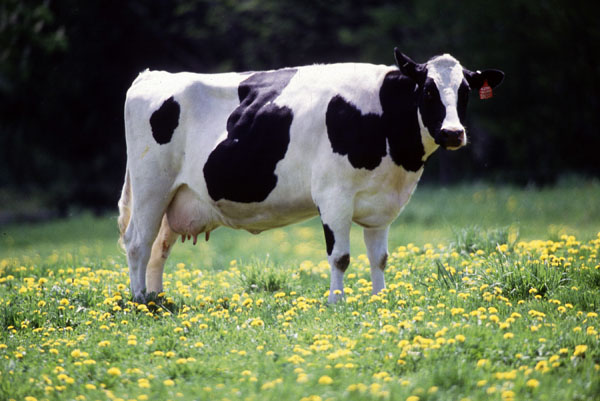 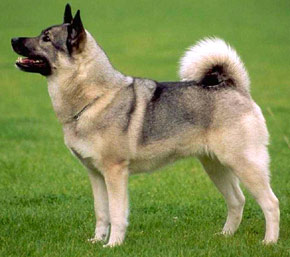 Домашние животные живут рядом с человеком
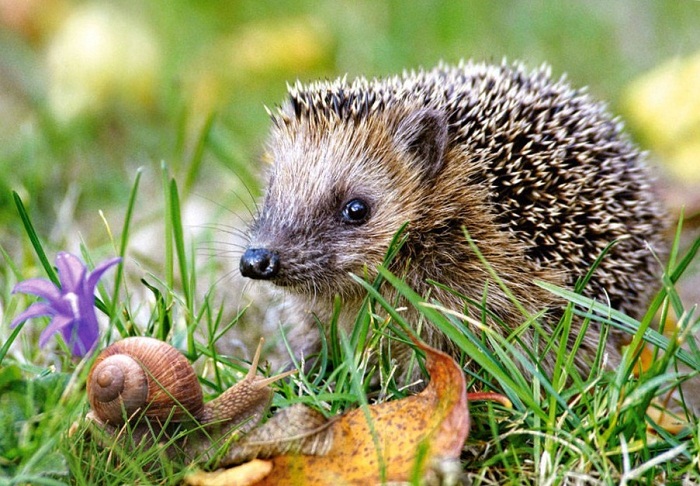 Где  живут дикие животные?
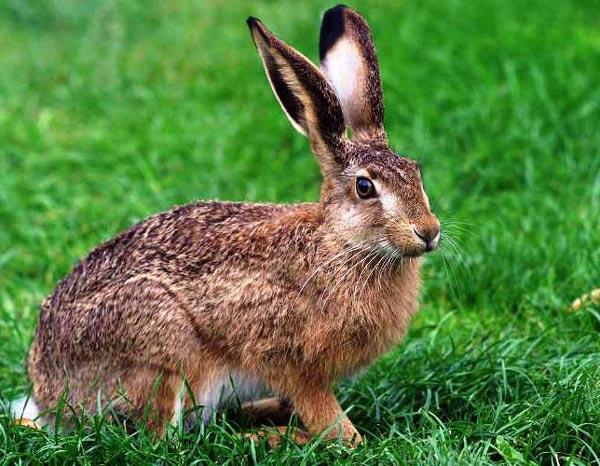 Дикие животные живут в лесу
О каких животных мы сегодня говорили?
Мы говорили о диких и домашних животных